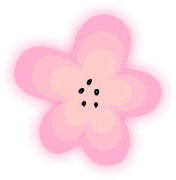 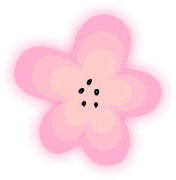 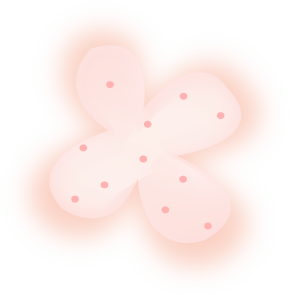 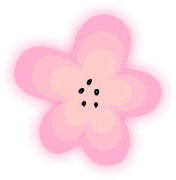 بسم الله الرحمن الرحيم
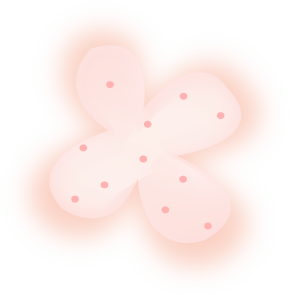 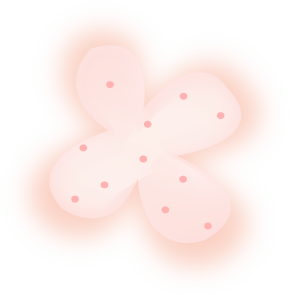 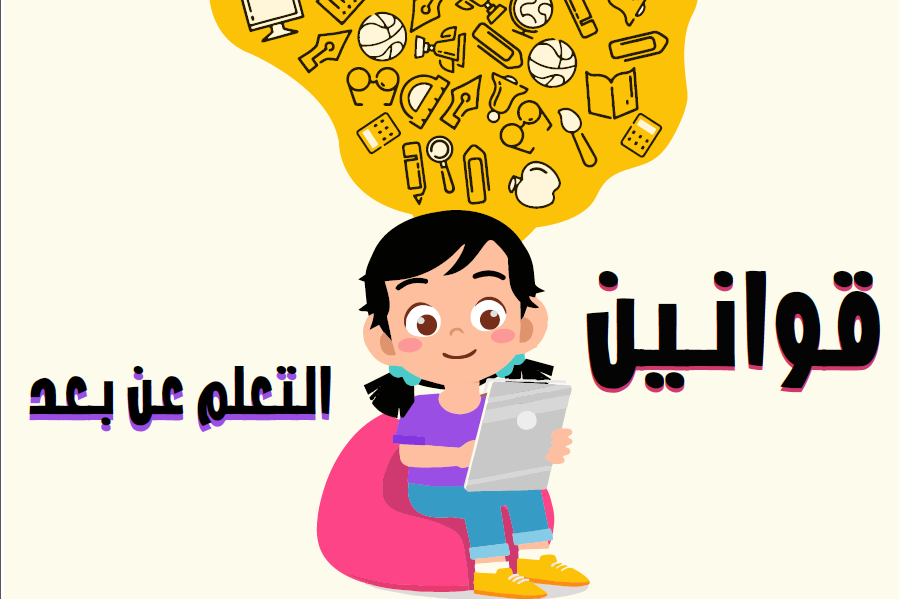 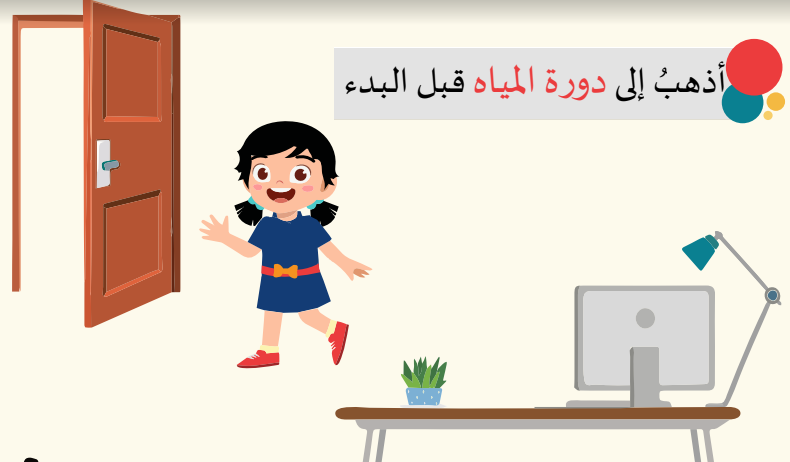 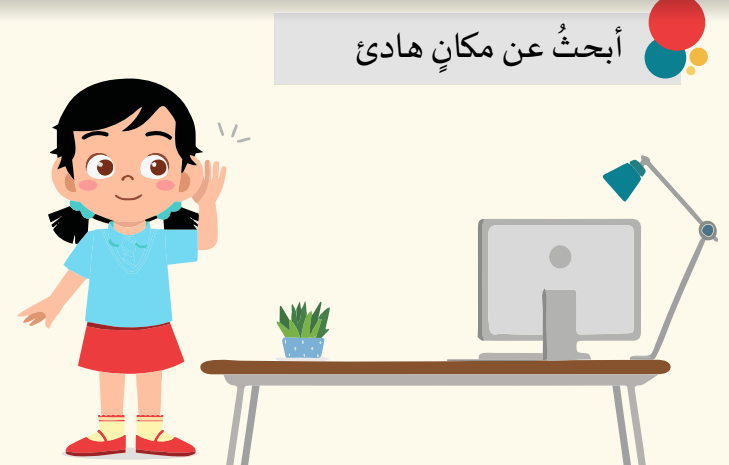 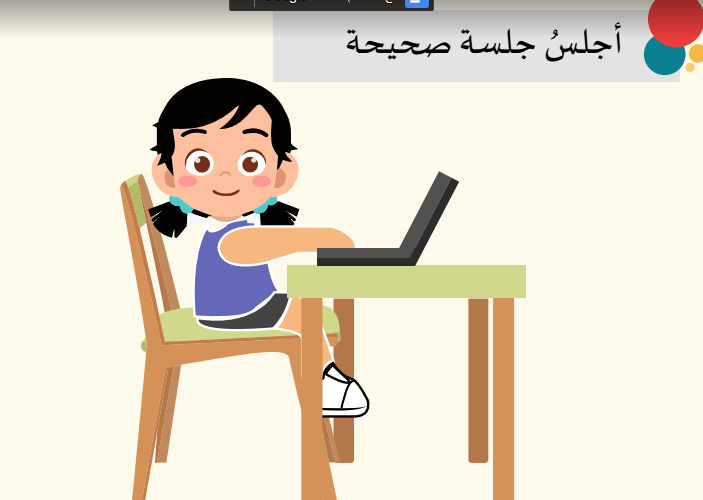 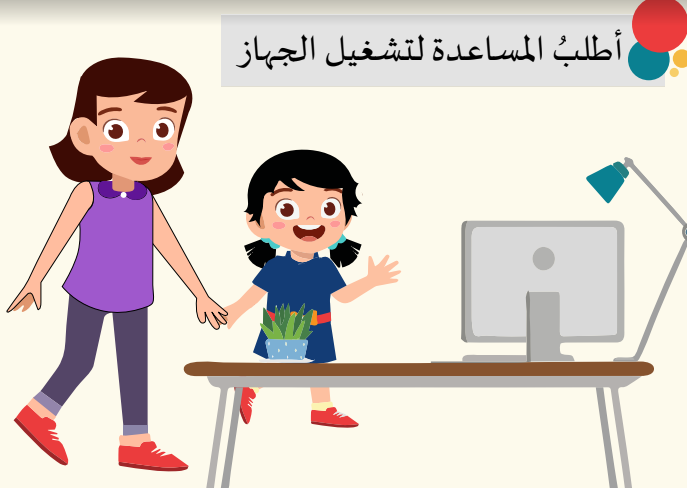 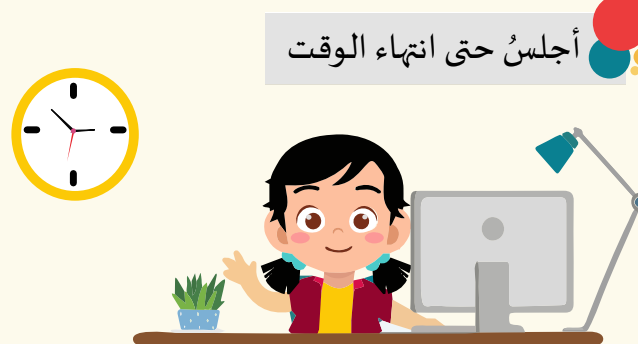 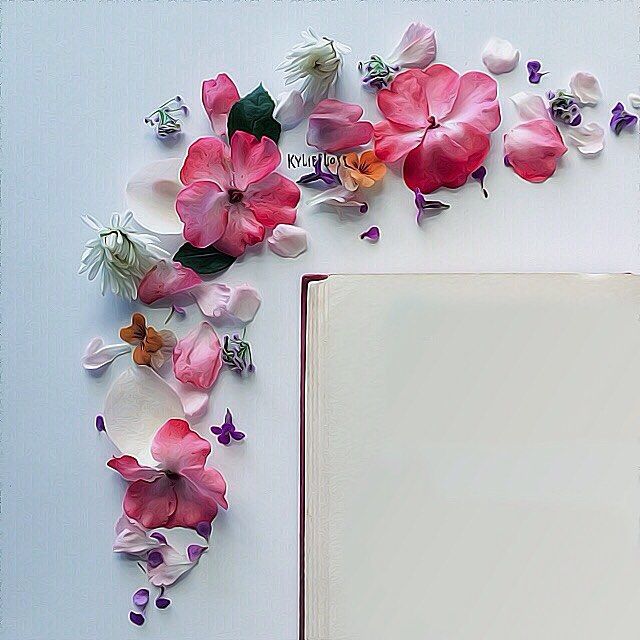 الموضوع

التعاون
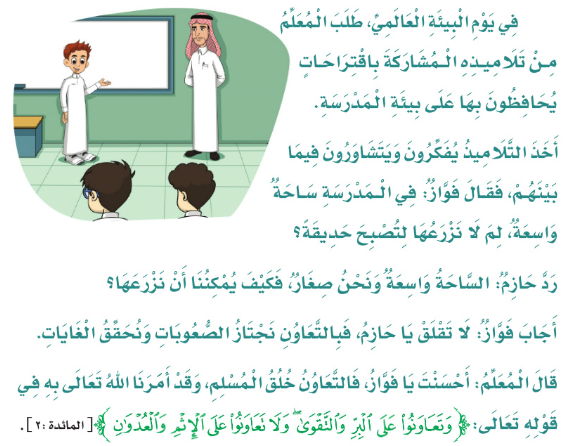 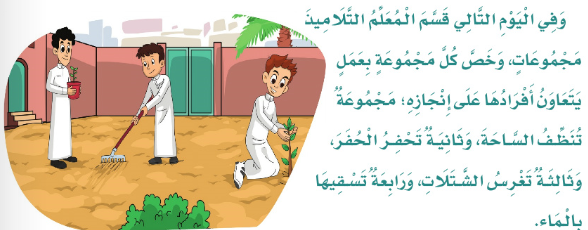 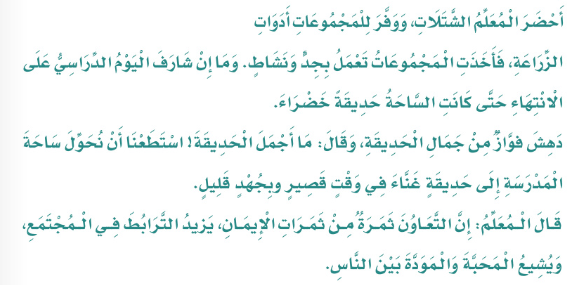 استراتيجية القبعات الست
اختاري احدى القبعات الموجودة أمامك  ثم أجيبي عن السؤال
ماذا طلب المعلم من تلاميذه ؟
ما المقصود بيوم البيئة العالمي ؟ وهل وافق التلاميذ جميعهم على اقتراح فواز؟
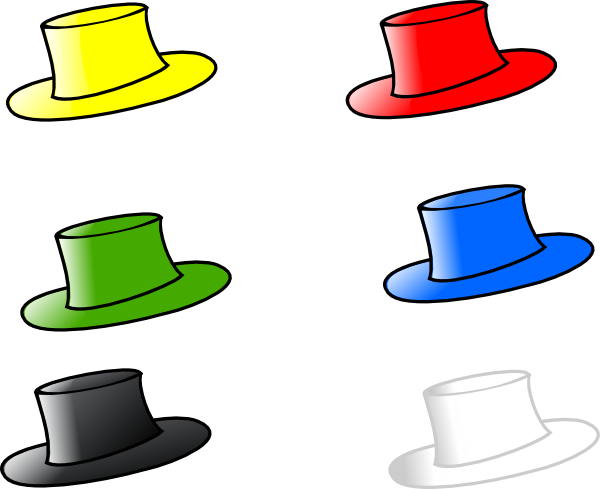 القبعة الحمراء
القبعة الصفراء
ما حجة حازم في رفض اقتراح فواز ؟  بماذا رد فواز على رفض حازم ؟
كيف تعاون المعلم مع التلاميذ ؟ وما نتيجة ذلك التعاون
القبعة الزرقاء
القبعة الخضراء
ربحتي نقطة دون سؤال
ابتسمي
القبعة السودا
القبعة البيضاء
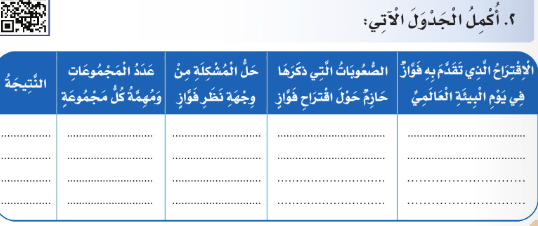 بالتعاون نجتاز 
الصعوبات و نحقق الاهداف
اصبحت 
الساحة
 حديقة
 خضراء
ان الساحة واسعة و هم صغار
زراعة ساحة المدرسة
أربع مجموعات
تنظف و مجموعة 
تحفر و مجموعة 
تغرس و مجموعة 
تسقي
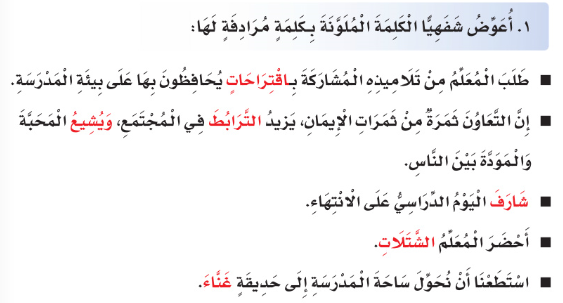 إستراتيجية سد الثغرة
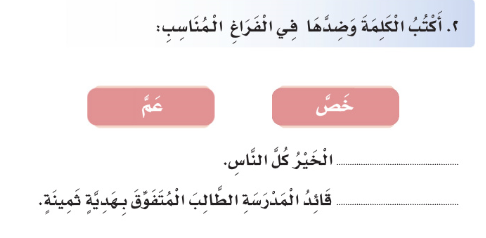 عم
خص
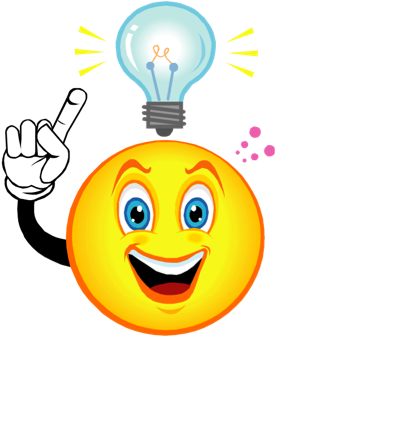 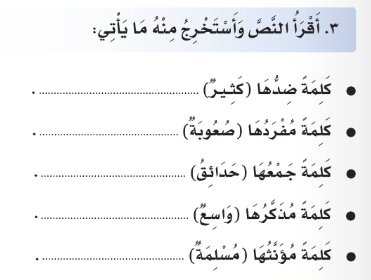 قليل
صعوبات
حديقة
واسعة
مسلم
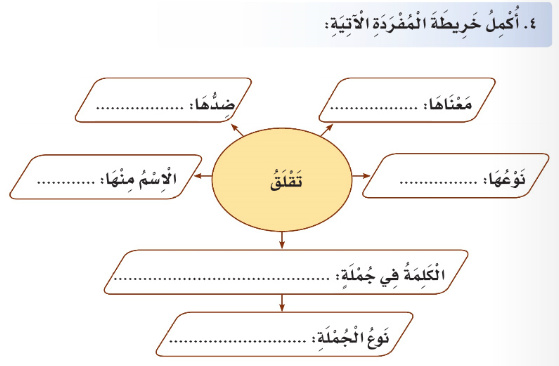 تطمئن
تنزعج
فعل مضارع
قلق
هند تجتهد و لا تقلق في الامتحان
اسمية
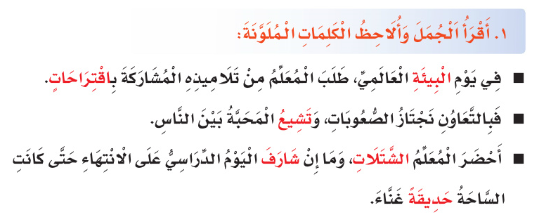 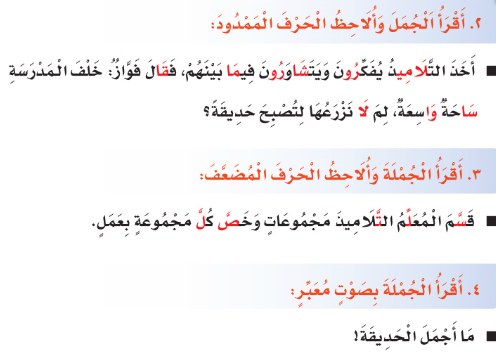 استراتيجية البحث و التقصي
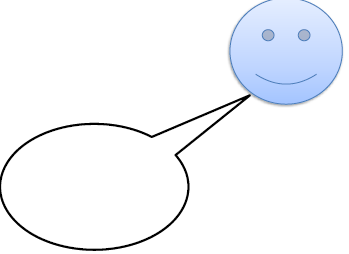 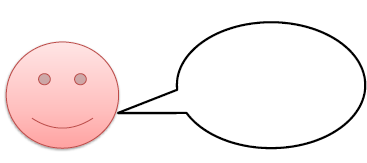 ثلاث كلمات فيها مد بالياء
ثلاث كلمات فيها مد بألف
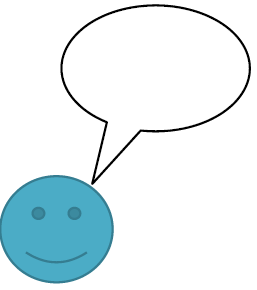 ثلاث كلمات تحوي حرفا مضعفا
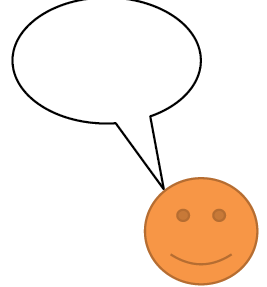 ثلاث كلمات فيها مد بالواو
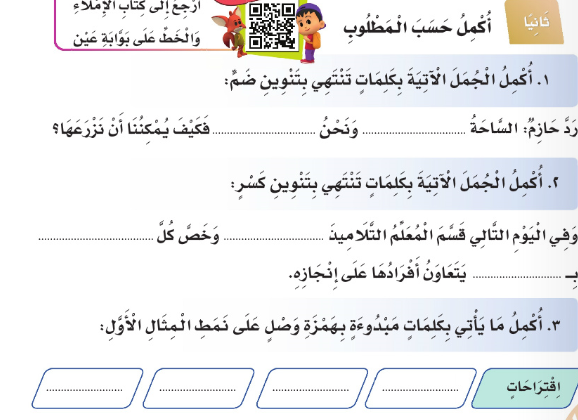 صغار
واسعة
مجموعة
اربع مجموعات
عمل
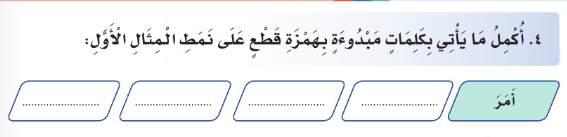 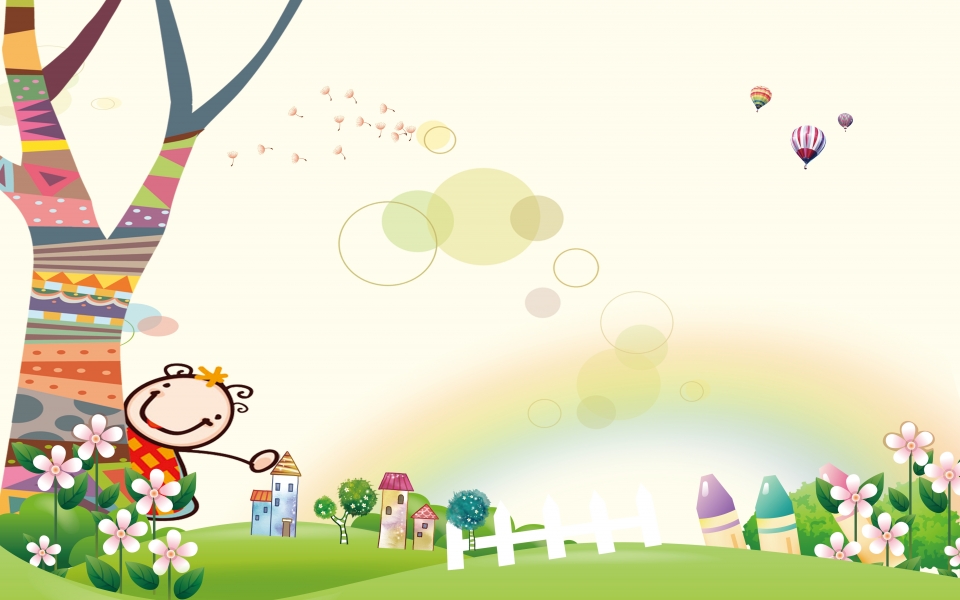 إملاء منسوخ: اكتبي الجمل الاتية مضبوطة بالشكل
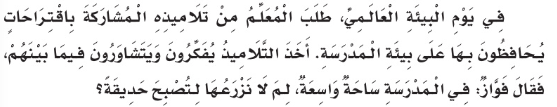 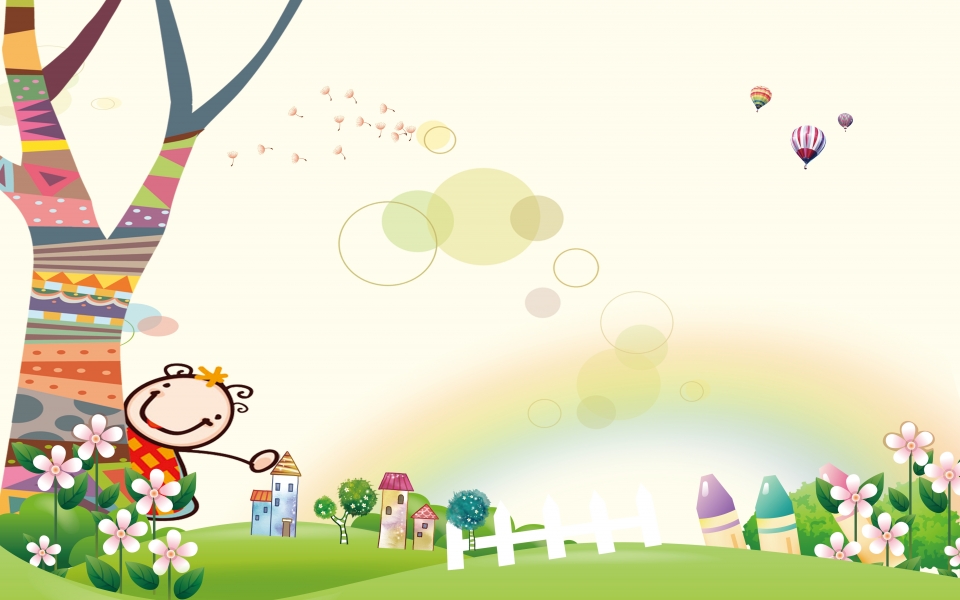 إملاء منسوخ: اكتبي الجمل الاتية مضبوطة بالشكل
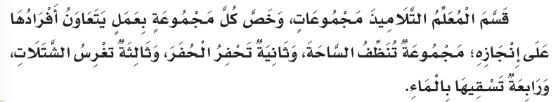 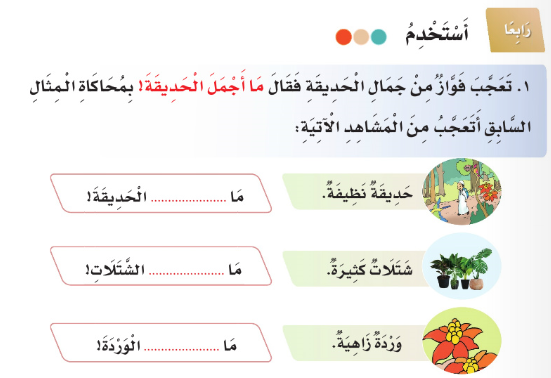 أنظف
أكثر
أزهى
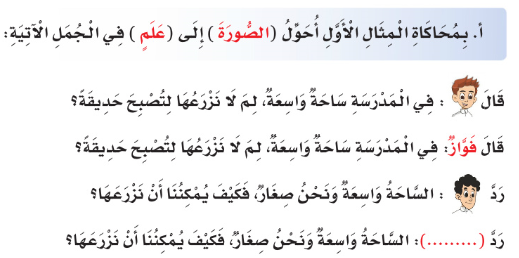 حازم
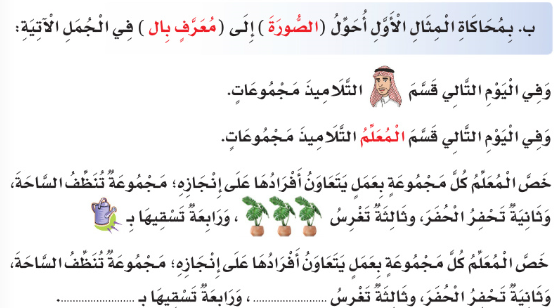 الماء
الشتلات
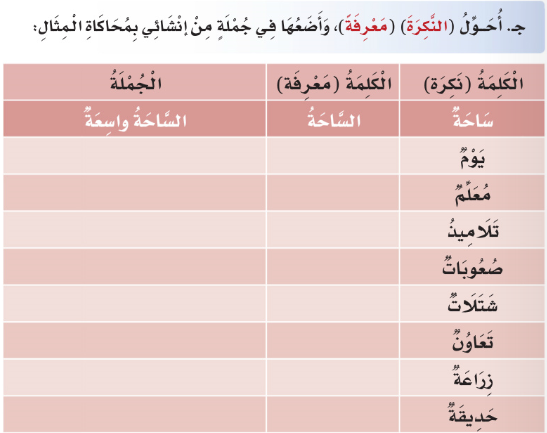 اليوم
المعلم
التلاميذ
الصعوبات
الشتلات
التعاون
الزراعة
الحديقة